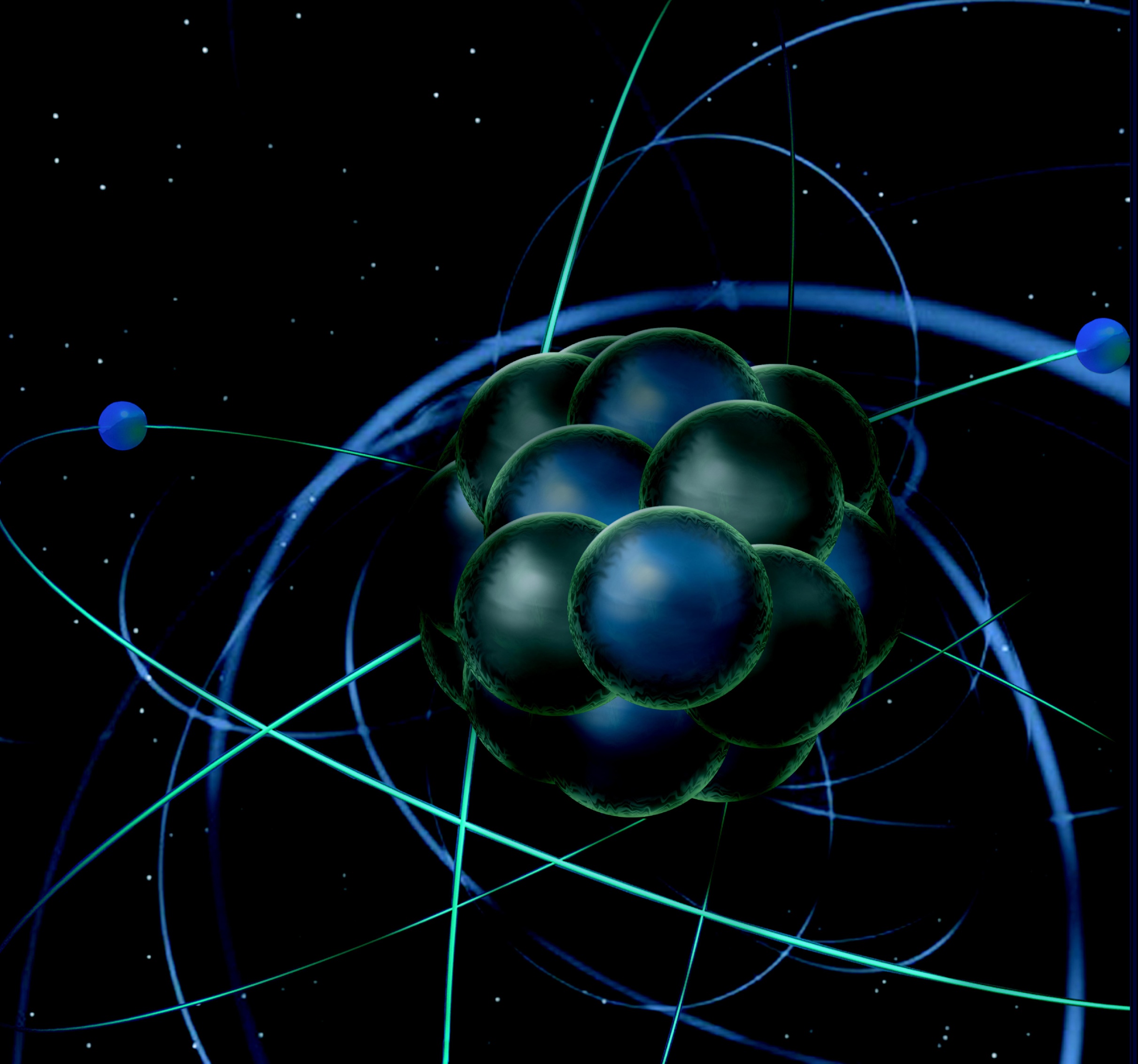 Readiness Review Process
Rolf Ent
Hall B RICH Review
September 05+06, 2013
Readiness Review Process
Jefferson Lab experiments typically use a combination of base equipment and new, often JLab-user led and constructed, equipment.

How do we integrate such new equipment effectively and safely?
Outline:
Experimental Readiness Review Process  in the 4 & 6 GeV era
Management self-assessment for "Installation of New Equipment Involving Multiple Groups”.
New Experimental Readiness Review Process in the 12 GeV era
Implications for RICH
Experiment Systems Readiness Process - General
Experiment Systems Readiness reviews are standalone reviews required prior to delivery of any beam to the respective Hall. The Experiment Systems Readiness Process has been used effectively for all JLab experiments since the start of experiments in 1995.
	Experiments went through different levels of readiness reviews depending
	on being categorized as “Experiments using major new apparatus”.

Goal: assure that the equipment can be safely and effectively operated, and
          to document operational procedures appropriate for its commissioning.

 All 12-GeV equipment will undergo an Experiment Systems (Hall A, B, C,
   and D) Readiness review as a modular piece of the overall Accelerator Readiness
   Review (ARR) process. 
 Basic commissioning of components initiated under JLab Temporary
             Operational Safety Procedures (Chapter 3320, “Temporary Work Permits”)
 Checkout of full equipment with beam requires
Conduct of Operations (COO)
Radiation Safety Assessment Document (RSAD)
Experimental Safety Assessment Document (ESAD)
Safety Checklists
Experiment Systems Readiness Process - Example
G0 Experiment in Hall C as example of “Experiments using major new apparatus”. Series of Equipment Readiness, Safety, and Documentation reviews during design & construction phases before operations.
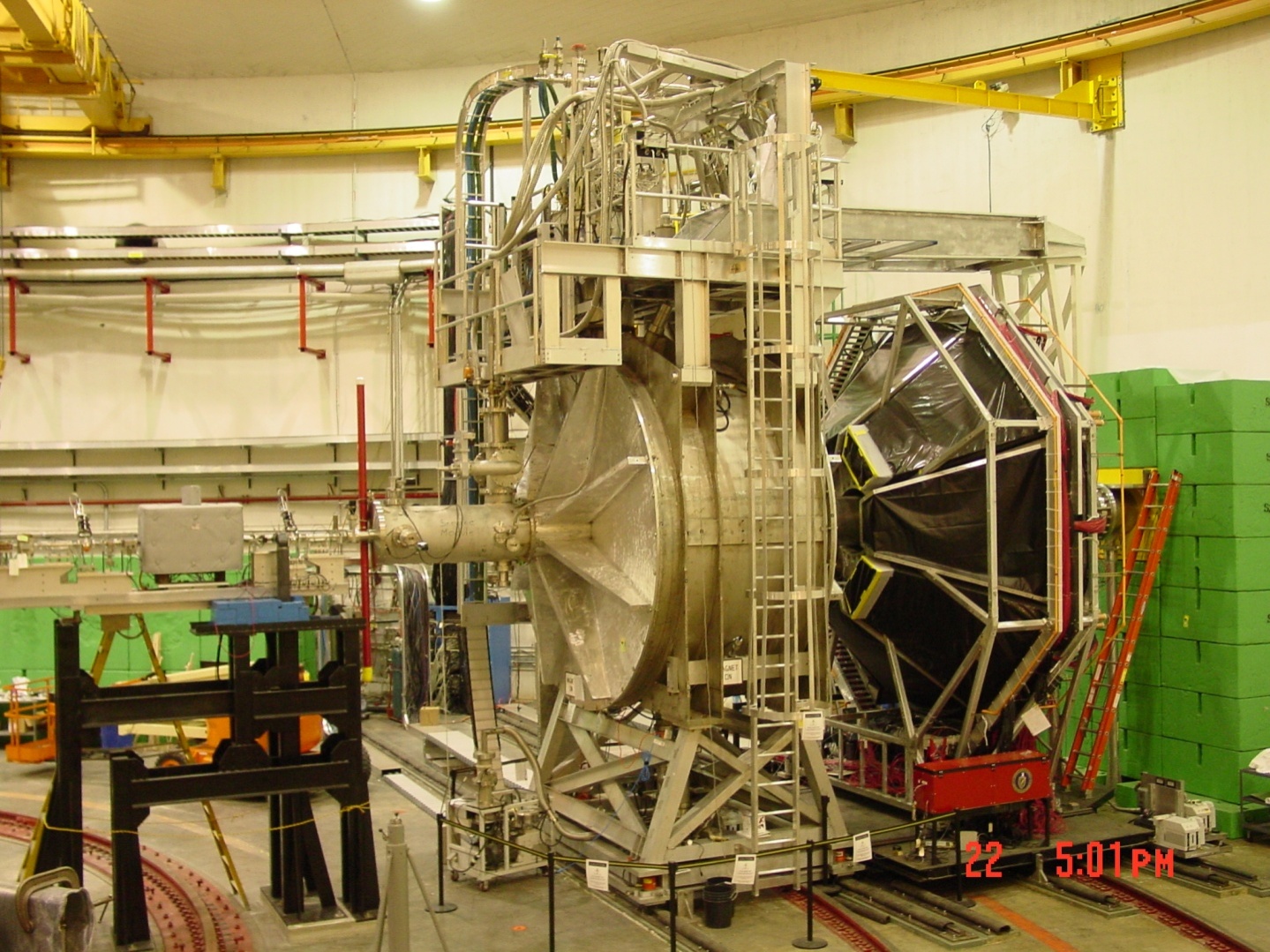 detectors
beam line
target service
vessel
SC magnet
G0 Safety and Technical Reviews (2002 only)
G0 Experiment in Hall C as example of “Experiments using major new apparatus”. G0 reviews in 2002, the year of final installation and commissioning (many more before th
Experiment Systems Readiness Process - findings
Performed a Management Self-Assessment process at the end of the 6-GeV era to look at  “Installation of New Equipment Involving Multiple Groups”.

Asked group to fold in experience of Hall C/Qweak and Hall A/g2p experiments, Hall B/HDICe,  and earlier reports/lessons learned on for instance Hall C/HKS, Hall A/PREX, etc. Both staff and users were polled.

Two findings
Experiment Readiness Review Process has not been followed thoroughly for the last couple of projects
Not well defined what constitutes an experiment with major new apparatus
Readiness Review process and reviews should be clearly articulated
Design changes were allowed until very (too) late
Identification of beam and lab infrastructure requirements need to be done early
Experiment Readiness Review Process not commonly known
Discrepancies in knowledge amongst Hall C vs. other Halls
Discrepancies in knowledge amongst Physics Division vs. other Divisions
Discrepancies in knowledge amongst Staff vs. Users

Two noteworthy practices
Roles and Responsibilities seemed to be well known.
The existing model seems to work well, with very good communication, coordination, and cooperation.
Revised READINESS REVIEW PROCESS @ 12 GeV
Jefferson Lab has revisited the experimental readiness review process in preparation of the 12-GeV startup. 

That means:
Partly correcting the Experiment Readiness Review web pages
Folding in feedback from the management self-assessment for "Installation of New Equipment Involving Multiple Groups”.

The document, expected to be officially released with the completion of the web pages, will give the guidance for running experiments in the 12 GeV era.
Readiness Review Process – Flow Chart
Submitting Proposals
TAC & PAC Process
Director’s Decision
PROPOSAL PHASE

Exp. Description and Requirements
Exp. Readiness Review Calendar
PRELIM. PLANNING PHASE

PESAD, specific equipment reviews
Complete Conceptual Designs &   “1st” Readiness Review
DESIGN PHASE

Fabrication of the equipment
Test of the individual elements of the equipment (OSP/TOSP)
CONSTRUCTION PHASE
Construction near-completed, designs frozen
“2nd” Readiness Review before submitting scheduling request
SCHEDULING OF EXPERIMENT 
by JLab
“Final” readiness review
Final ESAD & RSAD
COO
Safety Checklist(s)
Experimental Procedures
DECOMMISSIONING

EQUIPMENT INSTALLATION
RUN THE EXPERIMENT
Readiness Review Process – Web Pages
http://www.jlab.org/user_resources/PFX/NP-PFX/

Or as text only version:

http://www.jlab.org/user_resources/PFX/NP-PFX/text.html
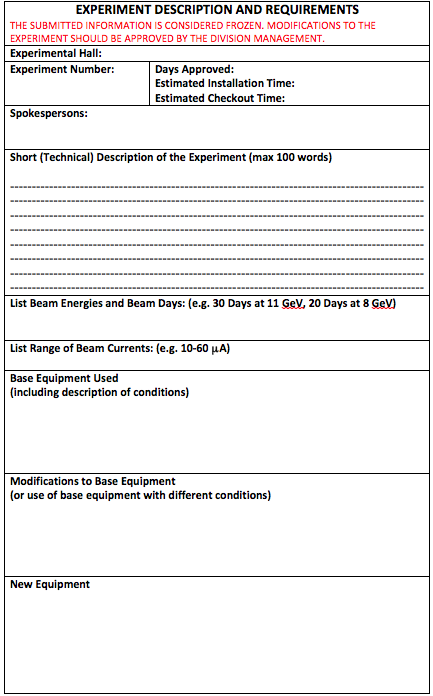 By the spokespersons
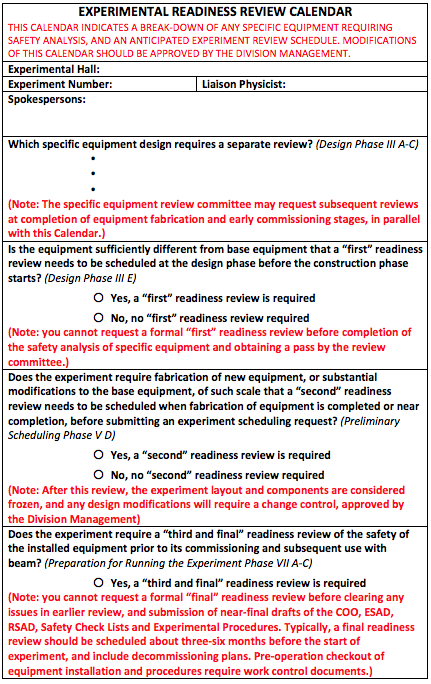 By the Division Safety Officer
ESH&Q Integration for RICH in Physics
Fully integrate ESH&Q into planning and design
Perform hazard analysis for new scope
No hazard found requiring PESAD/1st readiness review of RICH
Coordination of work with outside institutions
Design and safety reviews of major subsystems
Prepare for “2nd” readiness review stage before scheduling request
Integration of assembly and commissioning tasks
Design changes where appropriate, e.g.,
No flammable gases, environmental-friendly where possible
Reduce voltage where possible

Freeze design after “2nd readiness review” to prevent surprises for installation and running.
“Final” READINESS REVIEW
Concentrates on ESH
Final readiness documents for experiments include:
Conduct of Operations (generic for all Halls, A-D)
Experiment Safety Assessment Documents
			(<40 page document of generic form)
Radiation Safety Assessment Documents (no changes)
Safety Checklists
Experimental Procedures (these are for the users, they can be on wikis or as “one-pagers” in the Hall documentation)
Includes planning for decommissioning, if applicable
We plan to independently construct an “Operations Manual” for experts that simply links all TOSPs used for commissioning the new equipment – the RICH would be folded in here.
RICH can be declared “base equipment” only by the Division Safety Officer
Readiness Review Process - Summary
The Experiment Systems Readiness Process has been used effectively 
		for all JLab experiments since the start of experiments in 1995
 The existing model seems to work well, with very good communication, 			coordination, and cooperation amongst multiple divisions, and
roles and responsibilities well defined (work coordinator, physics liaison, accelerator liaison, engineering coordinator)
 Nonetheless, the process was not well known and not always followed
 Revisited experiment systems readiness process to
 Clarify review process from the start – communicated to users
 Update web pages for consistency – in progress
 Update safety documentation and Hall safety walkthrough to become
  as generic as possible for all Halls (A-D)
		COO							generic document
		ESAD						generic format (draft)
		RSAD						generic format
		Safety checklists
		Experimental procedures for users (wiki or “how-to’s”)
		Operations Manual for experts
		Safety Walkthroughs				generic format (draft)
- Include decommissioning in reviews

RICH comes in at “2nd readiness review”: review before scheduling request